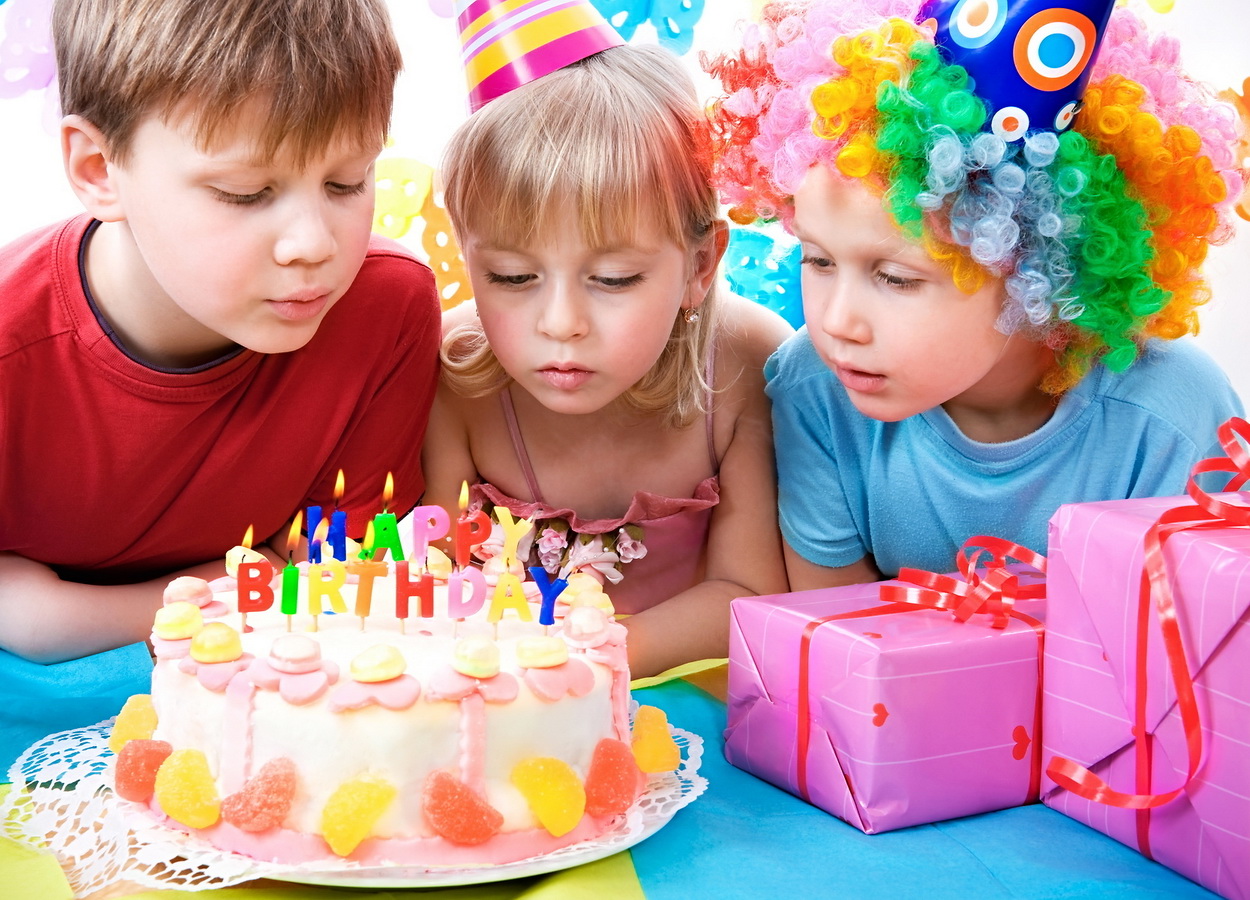 Herzliche Glückwünsche!
УМК Гальскова Н.Д, Гез Н.И «Deutsch» 3кл.
Was machen  wir in der Stunde?
Wir wiederholen die Wörter
Wir schreiben Glückwünsche zum Fest
Wir lesen und spielen Szenen
Wir sprechen viel deutsch
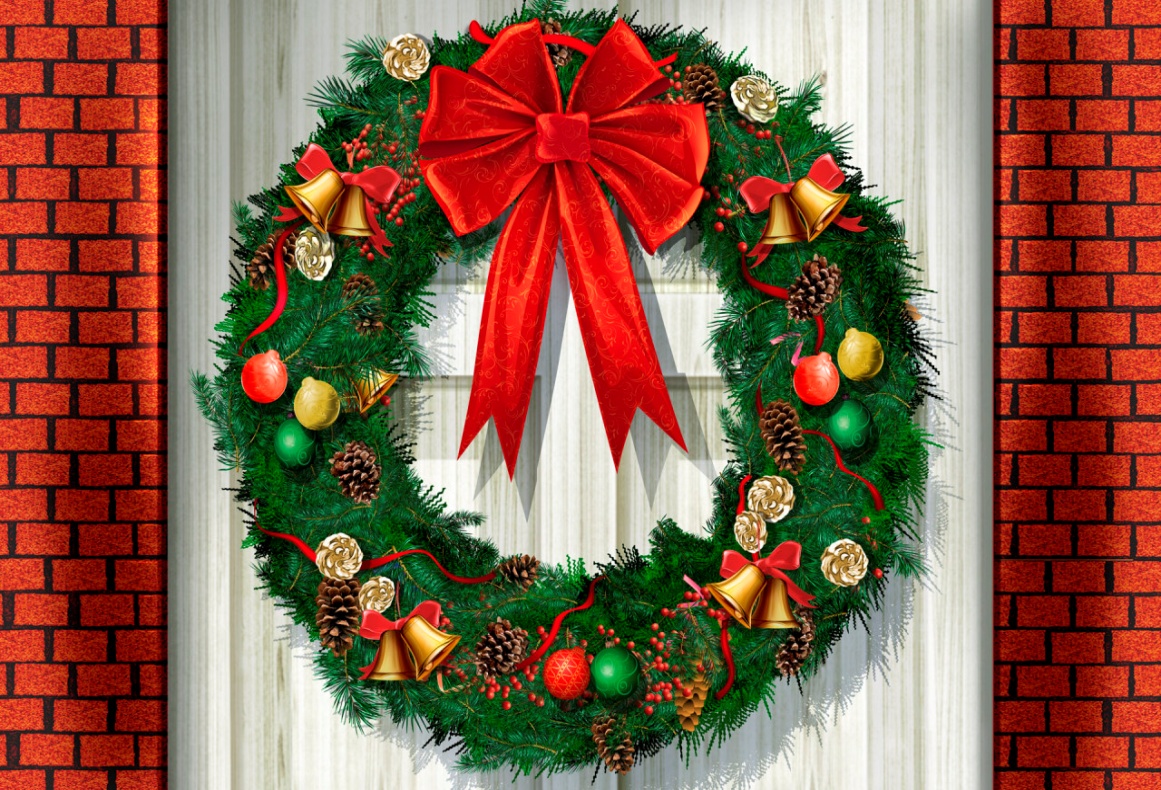 Weihnachten
Was ist das?
Geburtstag
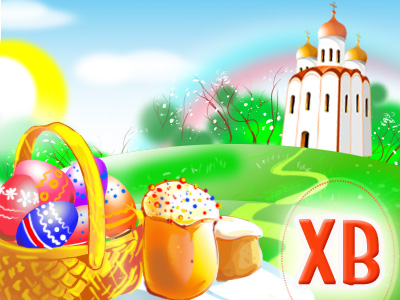 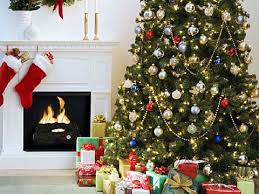 Ostern
Neujahr
Geburtstag
Weihnachten
Ostern
Neujahr
Was sagst du zum Fest?
Zum Geburtstag viel Glück!
Frohe Ostern
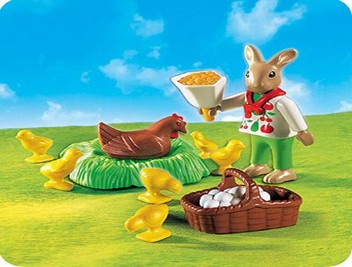 Was sagst du zum Fest?
Frohe Weihnachten!
Viel Glück zum Neujahr!
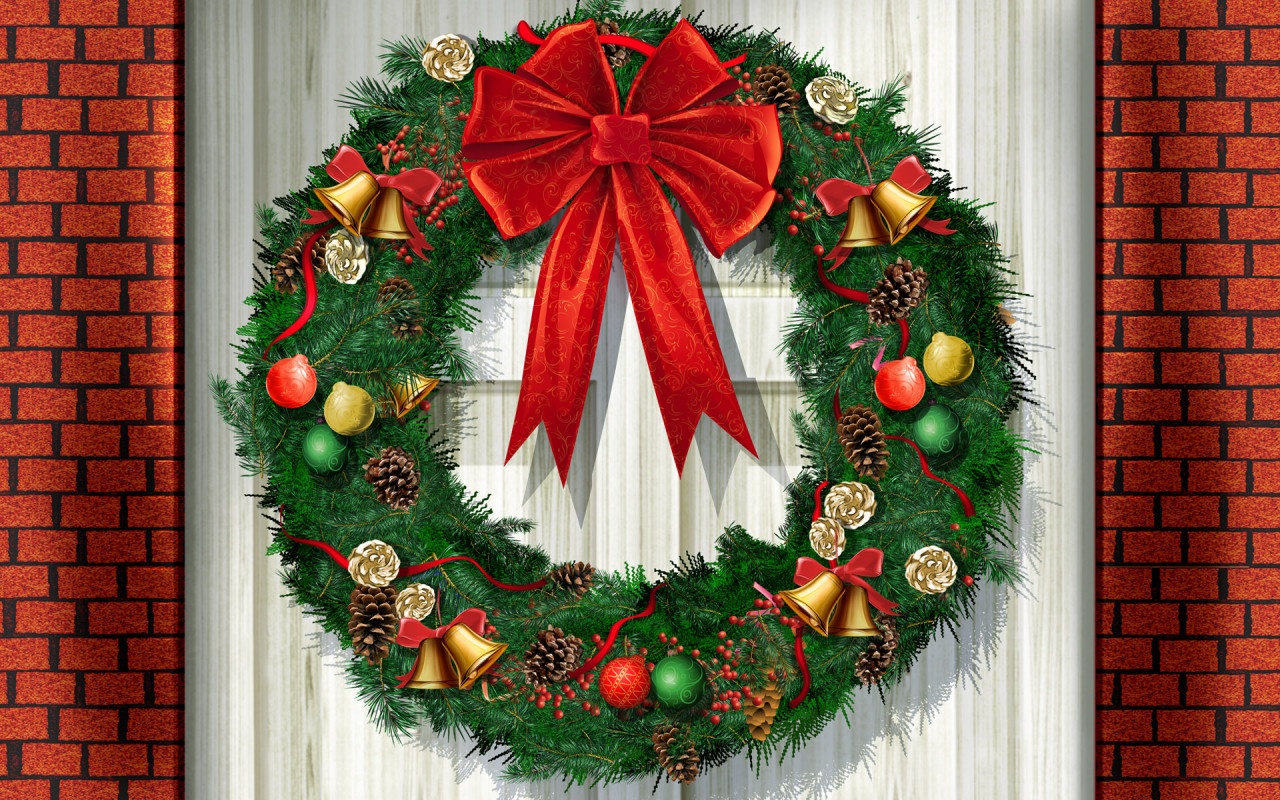 Wir wiederholen “Ich wünsche mir …”
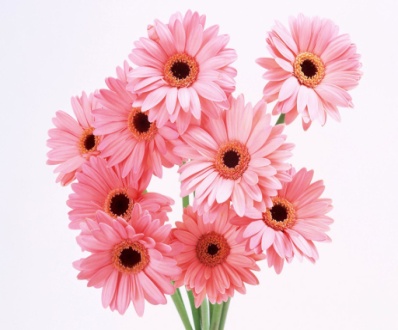 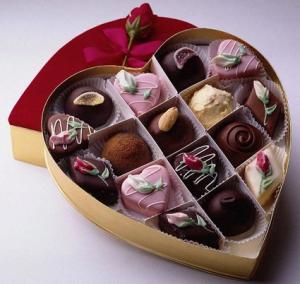 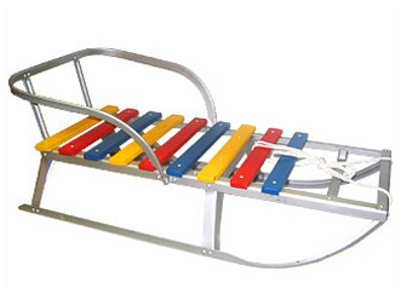 einen Schlitten
Bonbons
Blumen
Ich wünsche mir
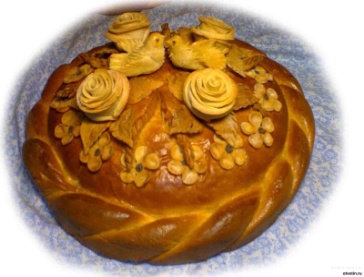 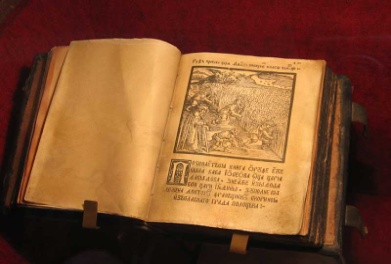 ein Buch
einen Kuchen
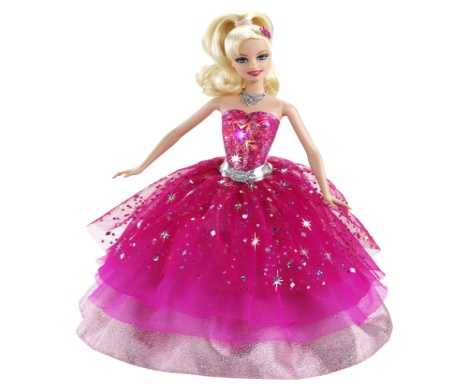 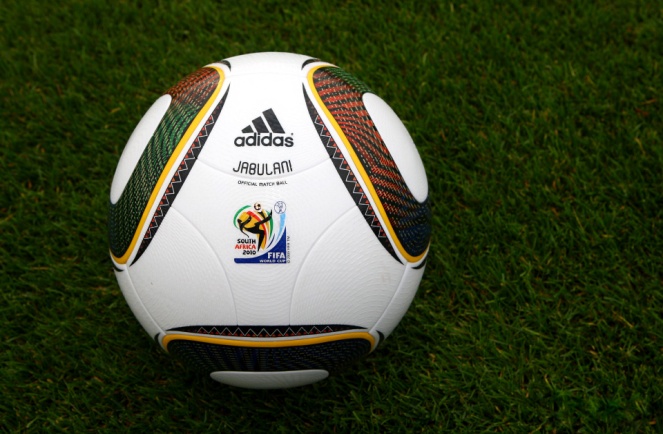 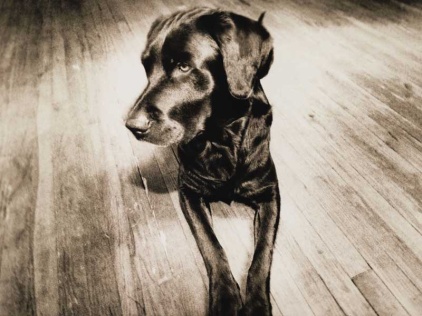 einen Hund
eine Puppe
einen Ball
Wir schreiben einen Wunschzettel
Ich wünsche mir einen Ball 
zum Geburtstag.
   
 Ich wünsche mir eine Puppe zum Neujahr.